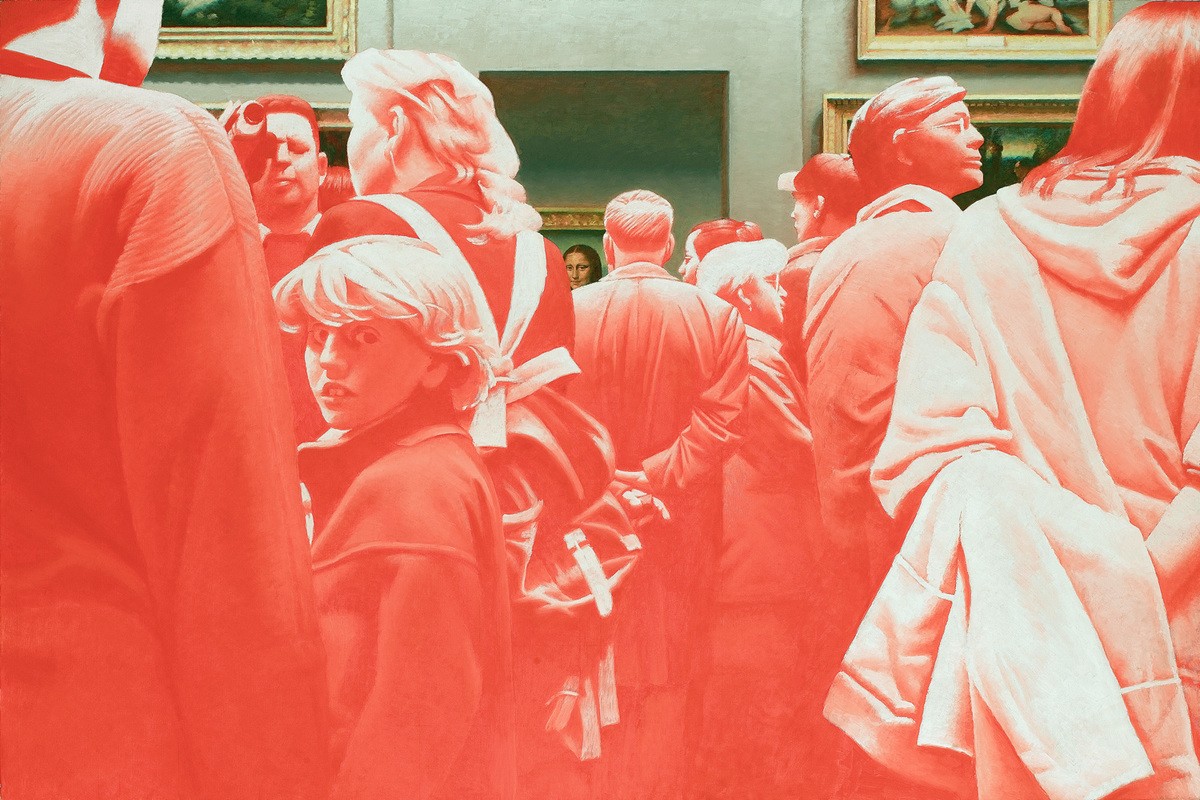 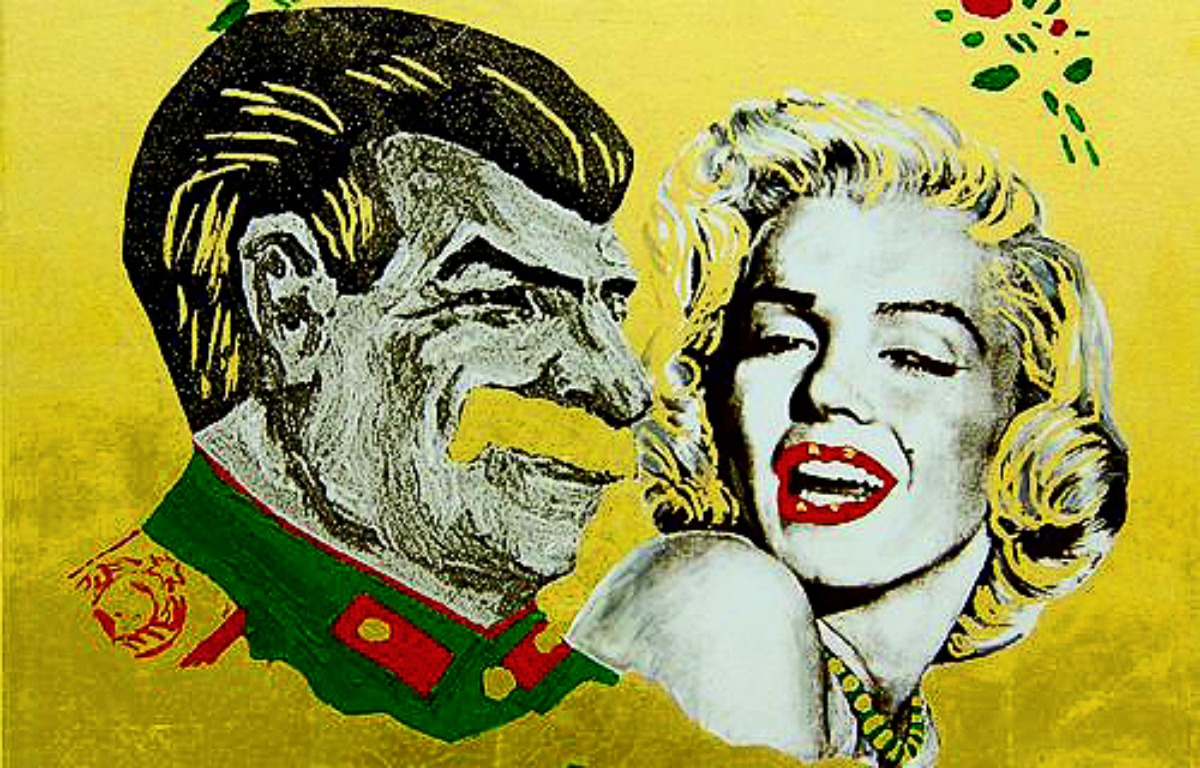 Эрик Булатов, «Лувр. Джоконда» (2006)
Леонид Соков, «Сталин и Монро» (1991)
«Обо всем уже сказано. К счастью, не обо всем подумано»
Постмодернизм
Что такое постмодернизм?
Постмодернизм (постмодерн; от лат. post — «после» и фр. moderne — «новейший», «современный») — термин, обозначающий структурно сходные явления в мировой общественной жизни и культуре второй половины 20 в.
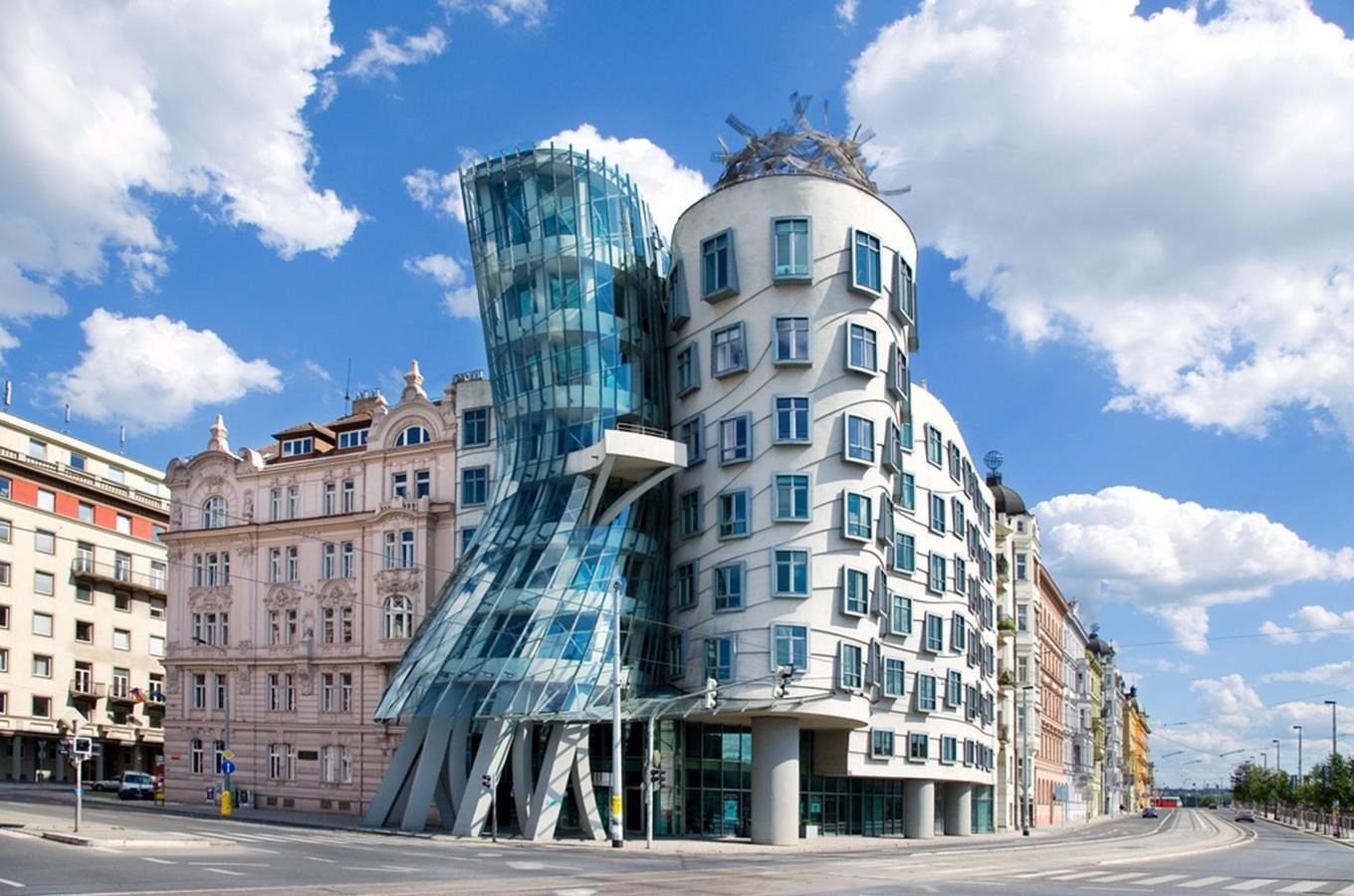 Танцующий дом в Праге (деконструктивизм)
Исторические события
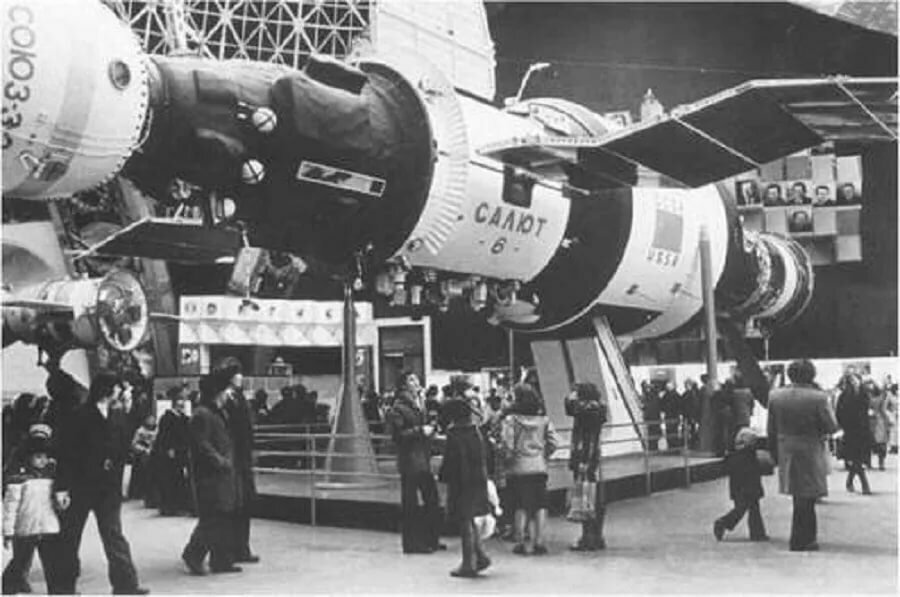 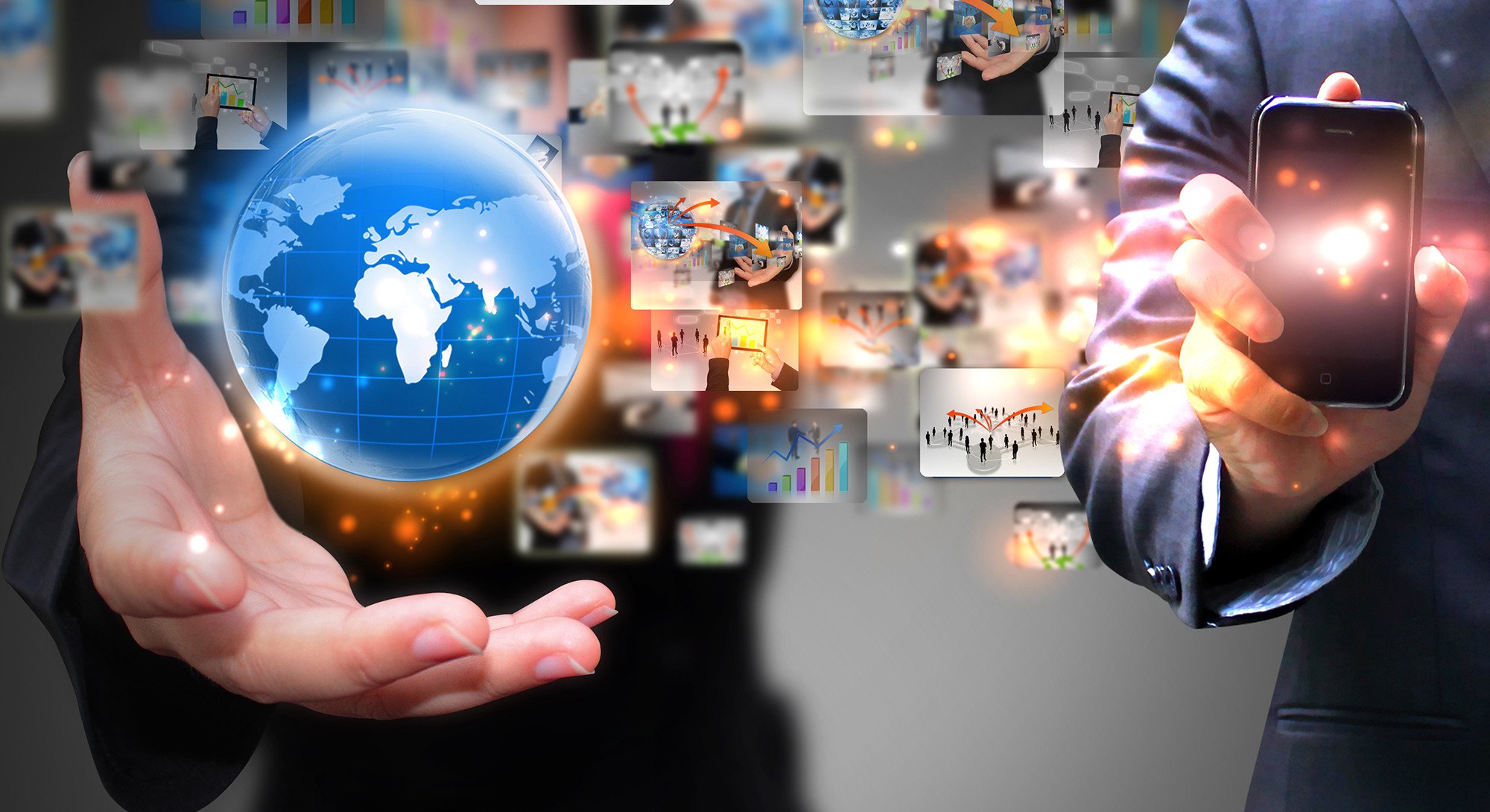 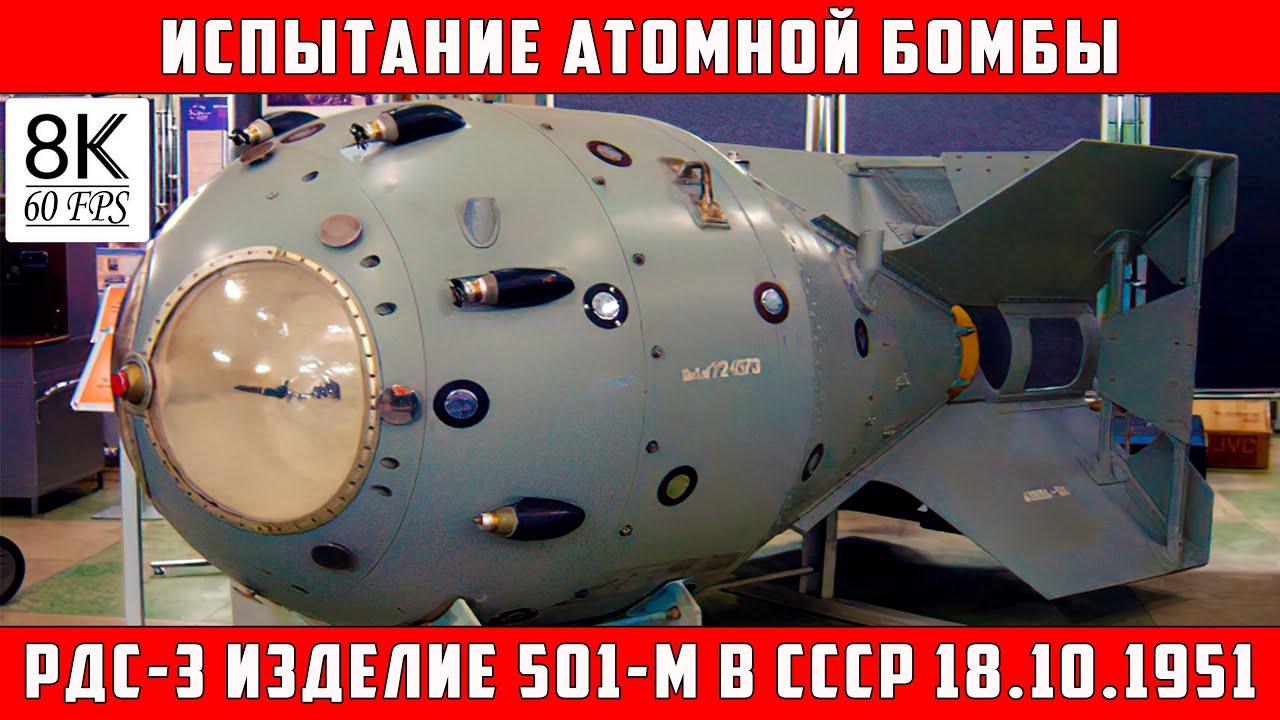 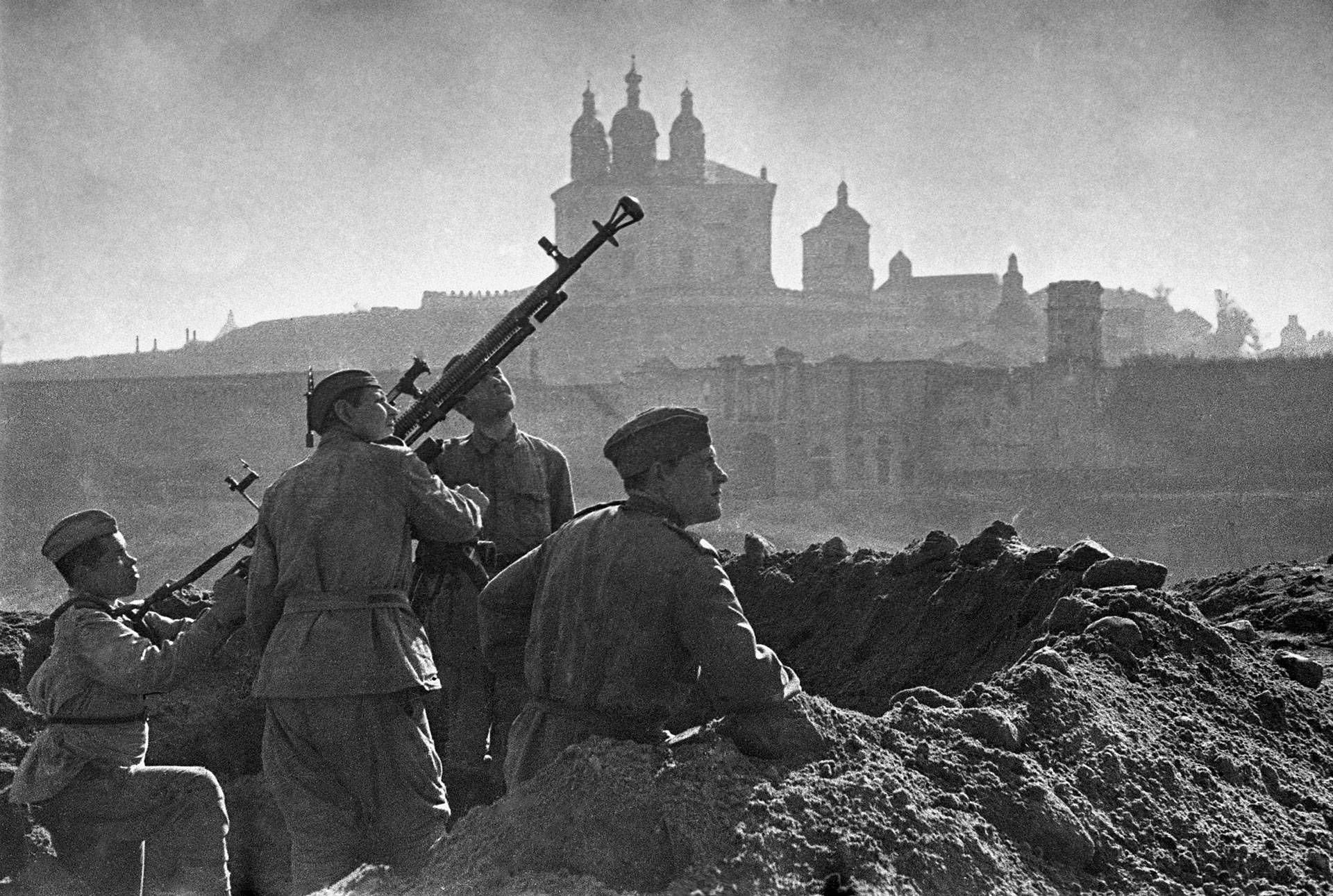 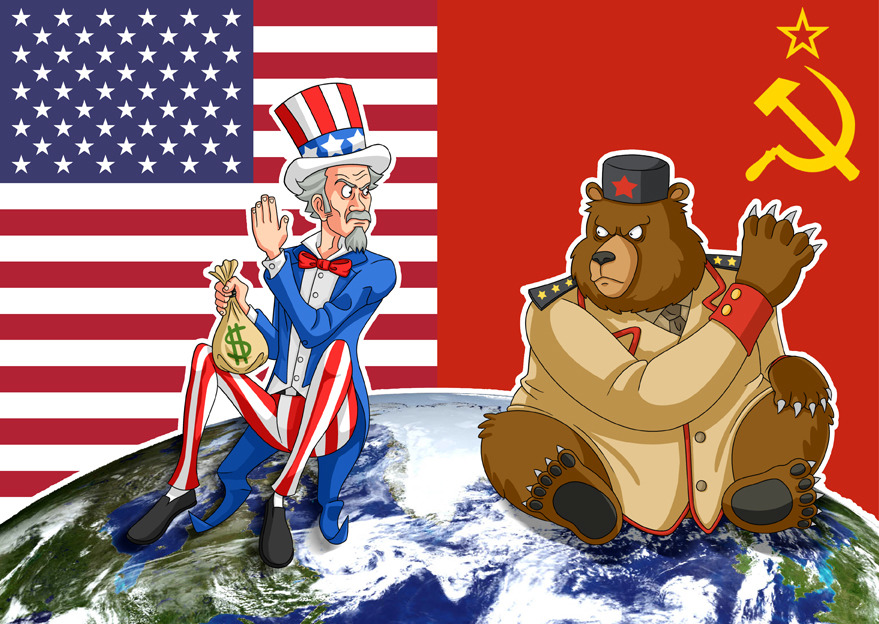 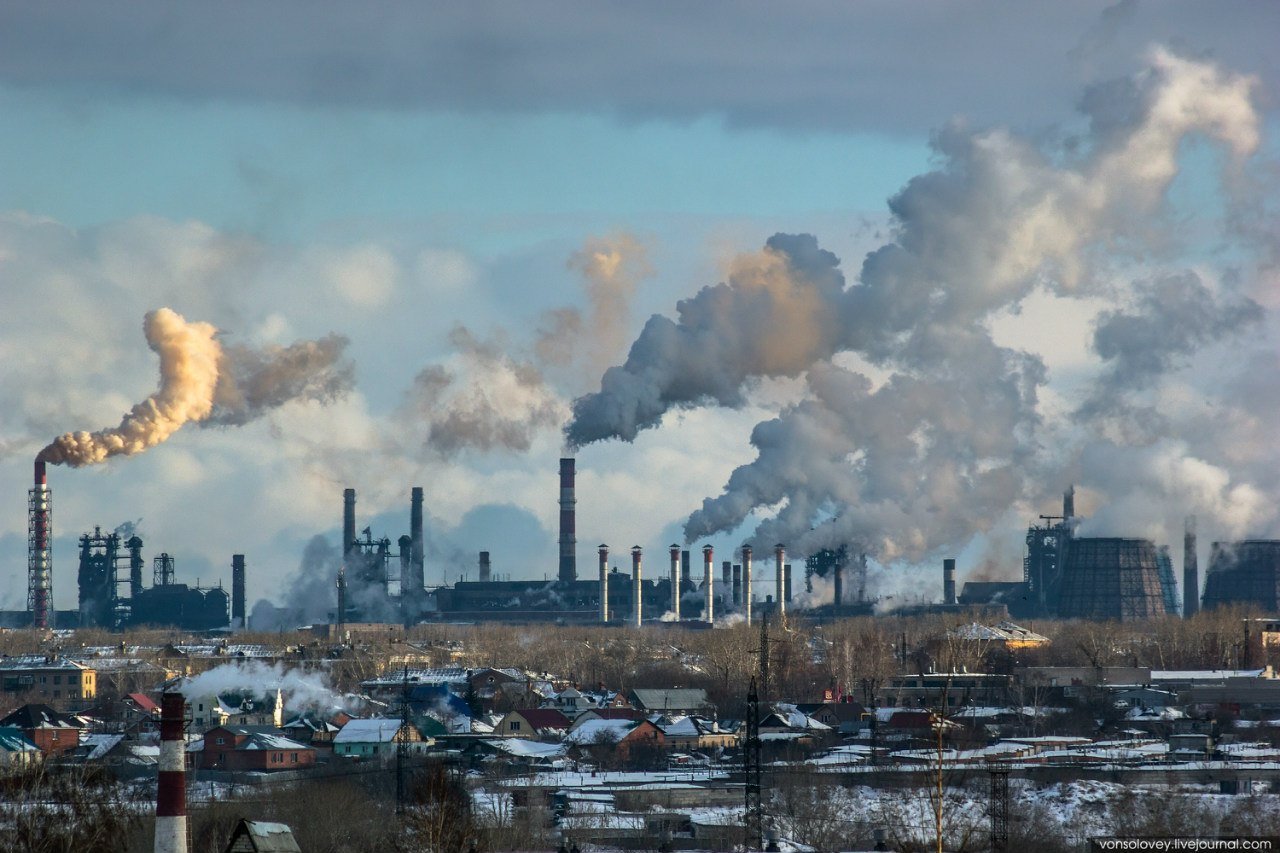 Когда зарождается постмодернизм?
после ВОВ в США
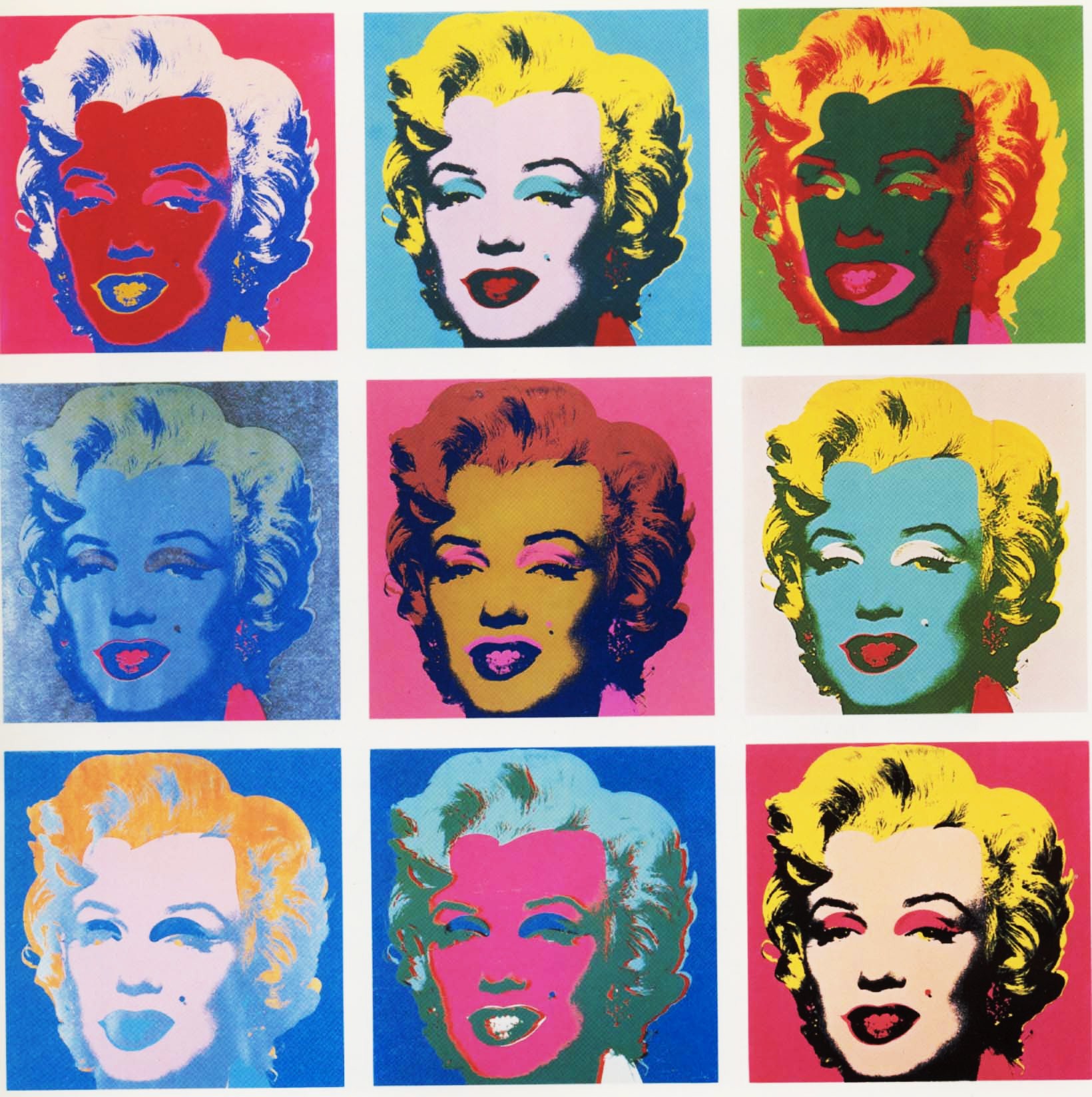 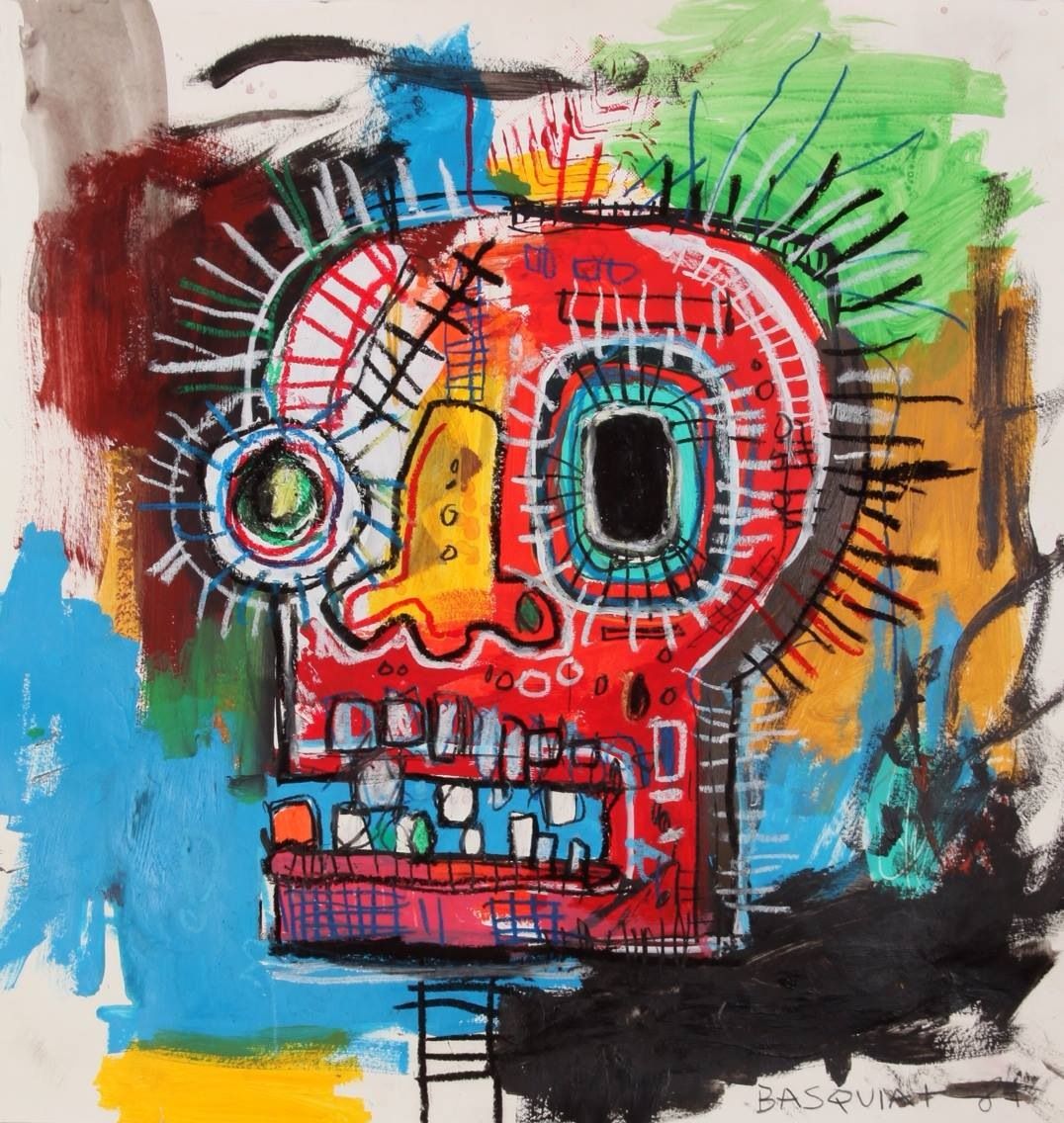 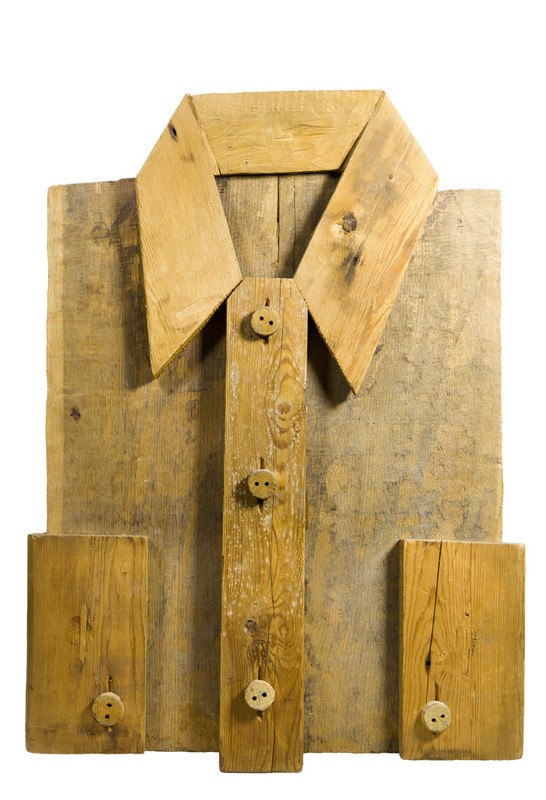 Леонид Соков
Энди Уорхол
Жан Мишель Баския
Джозеф Кошут, «Один и три стула» (1965)
Нам Джун Пайк, «ТВ-Будда» (1974)
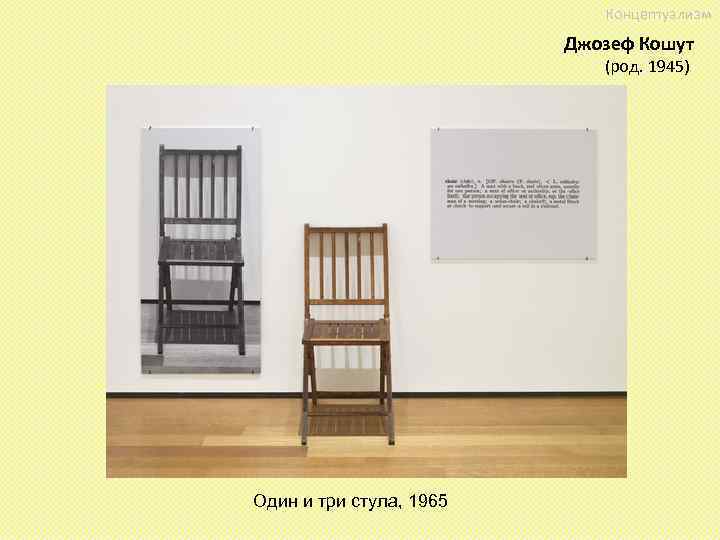 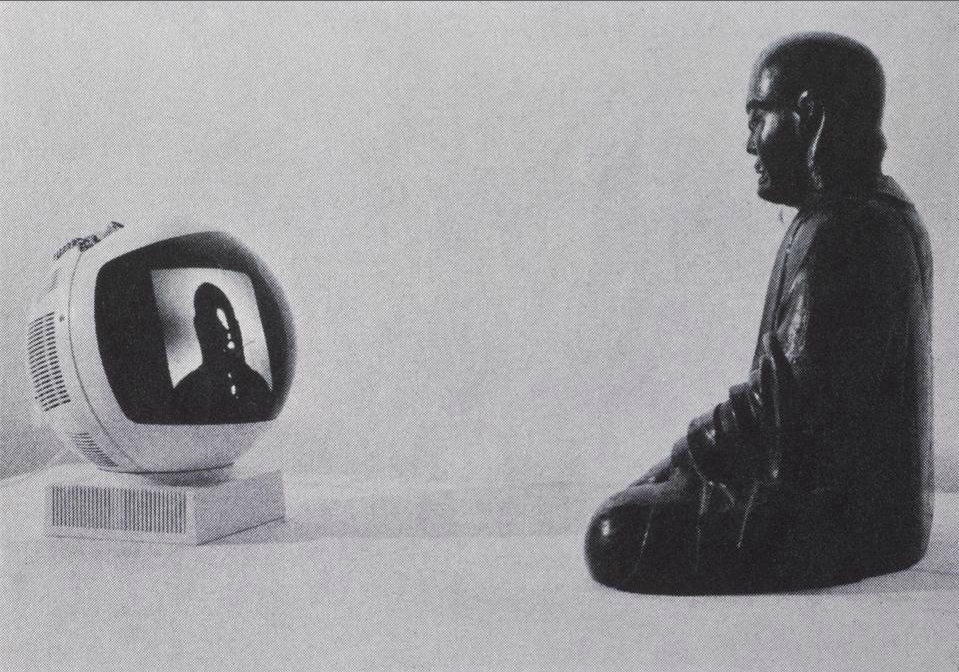 Видеоарт
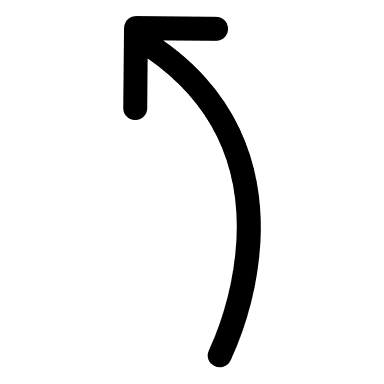 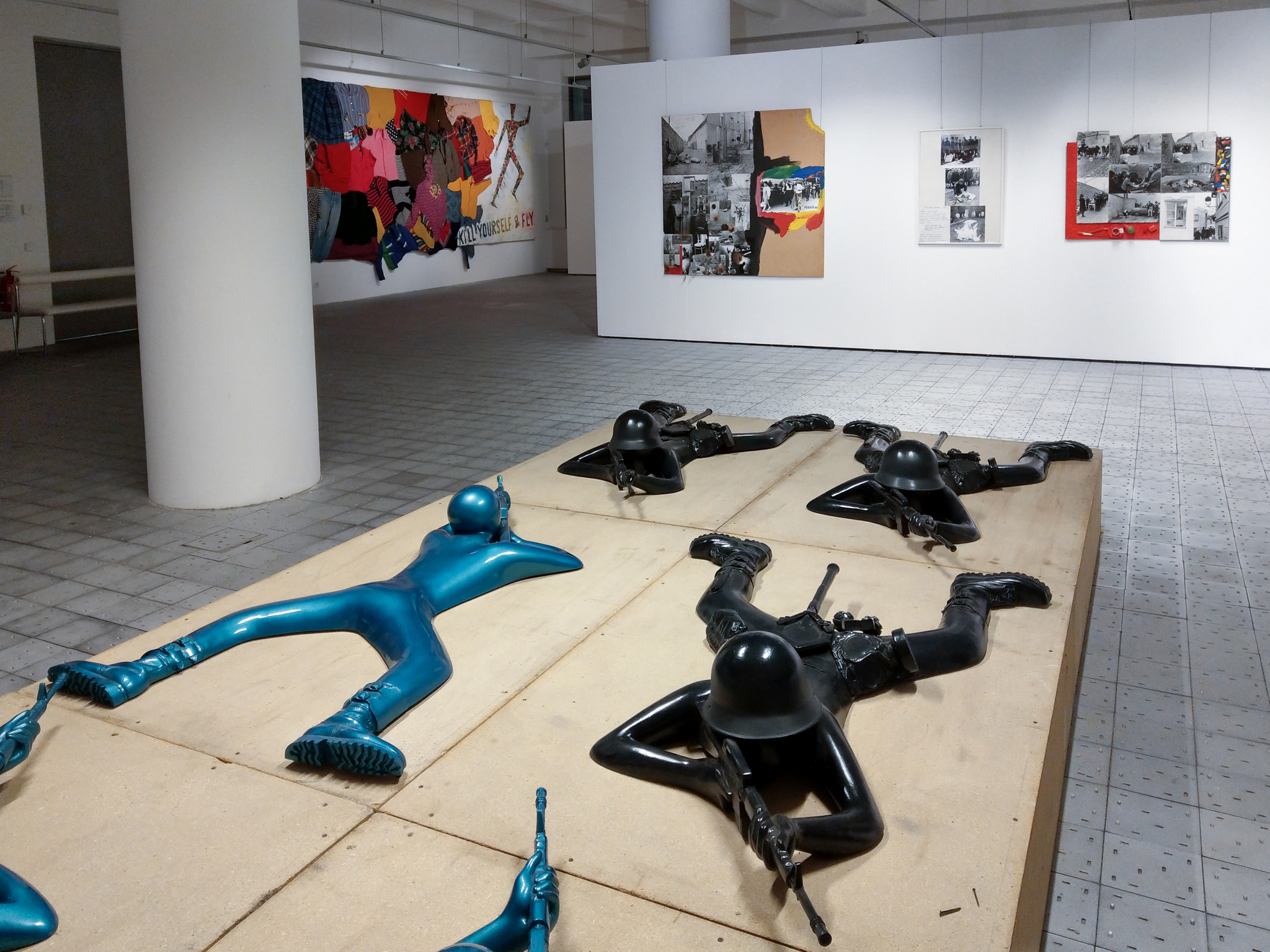 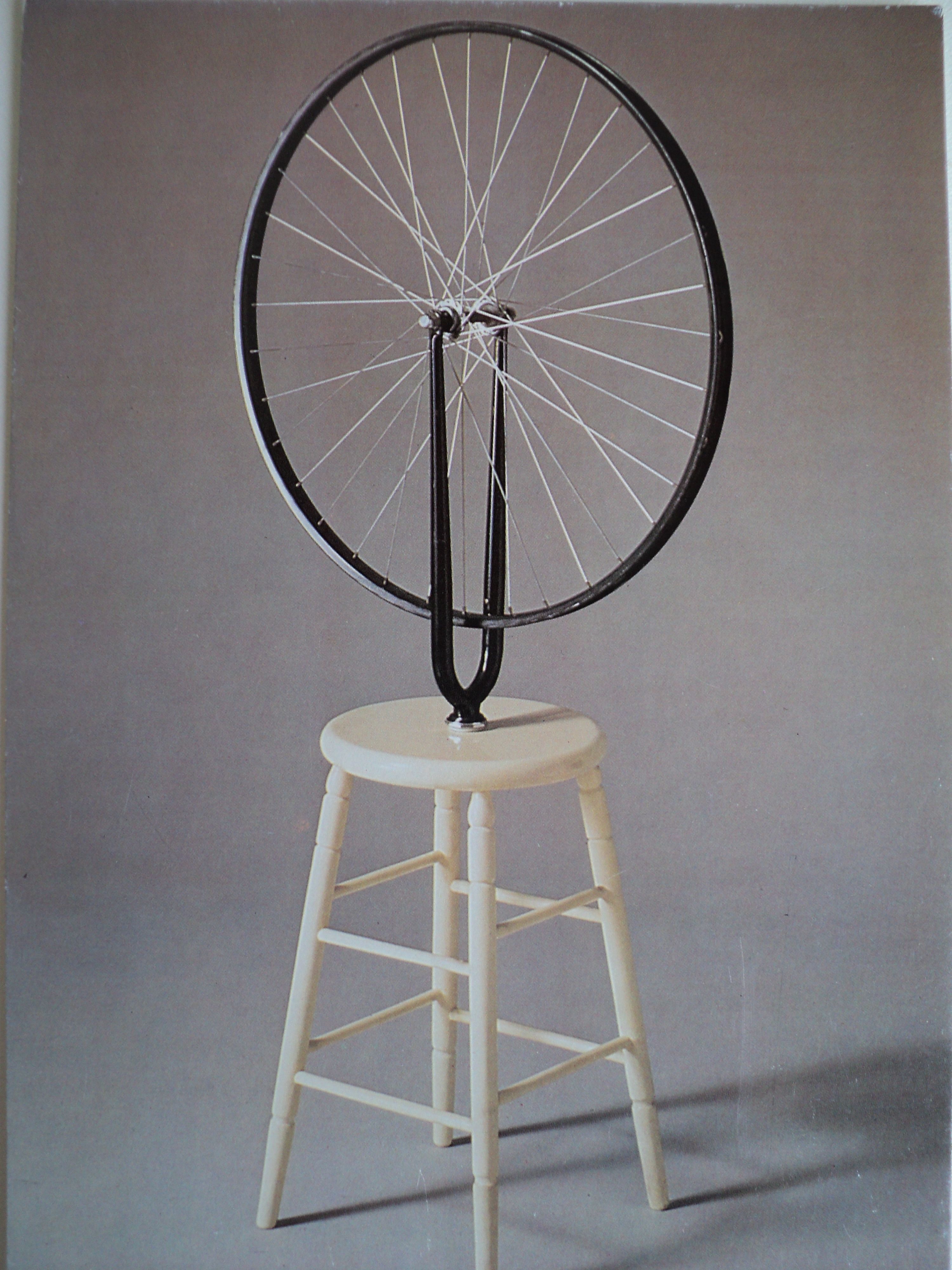 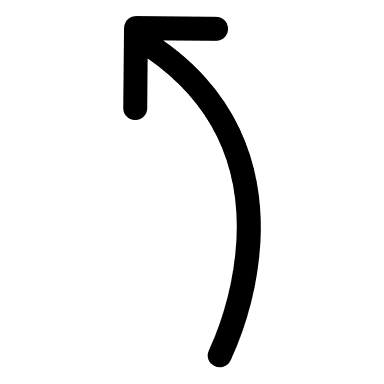 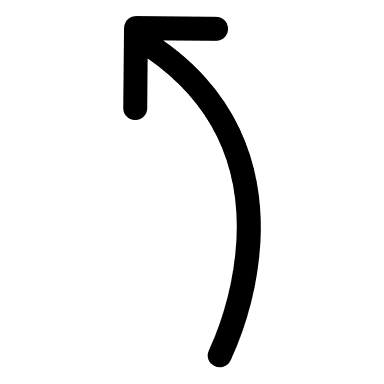 реди-мейд
Концептаулизм
Марсель Дюшан
Milan Knížák
Осмысление постмодернизма
1914 г. - впервые термин «постмодернизм» был употреблен в 1914 г. в работе Р. Панвица «Кризис европейской культуры».
1934 г. - в своей книге «Антология испанской и латиноамериканской поэзии» литературовед Ф. де Онис применяет постмодернизм для обозначения реакции на модернизм
Однако в эстетике термин «Постмодернизм» в это время не употребляется.
1947 г. - историк, философ Арнольд Тойнби в книге «Постижение истории» высказывает, что постмодернизм символизирует конец западного господства в религии и культуре.
1971 г. - применительно к литературе термин «постмодернизм» впервые употребил американский учёный Ихаб Хассан. Ему принадлежит интереснейшая и убедительная классификация признаков постмодернизма. 
1979 г. - в работе французского учёного Ж.Ф. Лиотара «Постмодернистское состояние» раскрываются философские предпосылки возникновения постмодернизма и его основополагающие черты.
Произведение постмодернизма
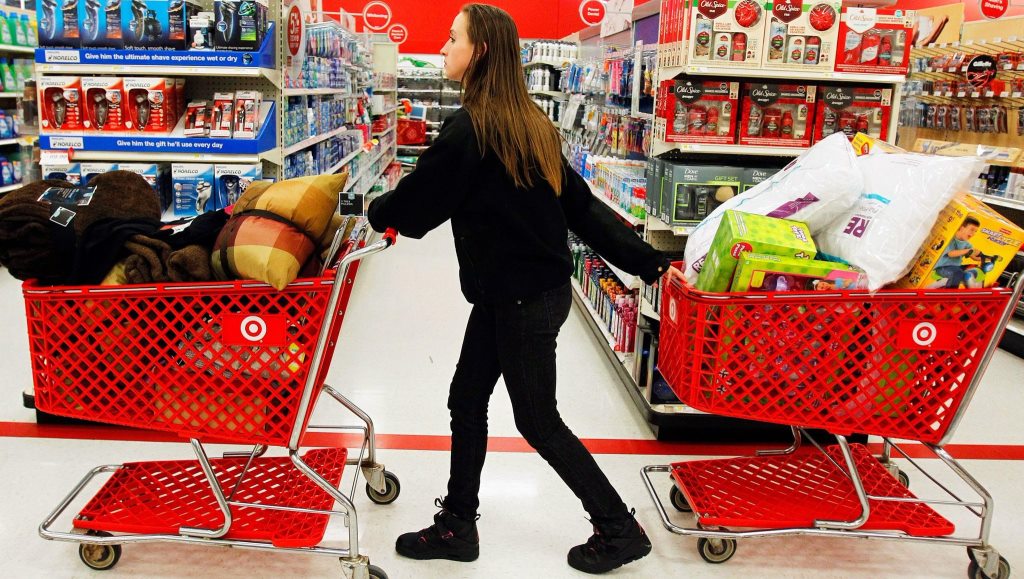 Приёмы постмодернизма
Приёмы постмодернизма
Приёмы постмодернизма
Приёмы постмодернизма
Приёмы постмодернизма
Представители
Венедикт Ерофеев -  «Москва-Петушки», «Оставьте мою душу в покое»
Саша Соколов - «Школа для дураков», «Палисандрия»
Виктор Ерофеев - «Жизнь с идиотом», «Русские цветы зла», «В лабиринте проклятых вопросов»
В. Королев - «Голова Гоголя», «Человек - язык», «Эрон»
Владимир Сорокин - «Тридцатая любовь Марины», «Голубое сало», «Очередь», «Норма», «Метель»
А. Битов - «Пушкинский дом»
Витор Пелевин - «Онтология детства», «Омон Ра», «Чапаев и пустота», «Жизнь насекомых»
Валерия Нарбикова - «Ад как Да, аД как дА», «Около, эколо»
Алексей Иванов - «Географ глобус пропил», «Общага-на-крови», «Сердце Пармы», «Золото бунта»
Павел Санаев - «Похороните меня за плинтусом»
Борис Акунин, Иосиф Бродский, Дмитрий Пригов, Григорий Остер, Саша Соколов, Татьяна Толстая…
Венедикт Ерофеев (1938-1990)
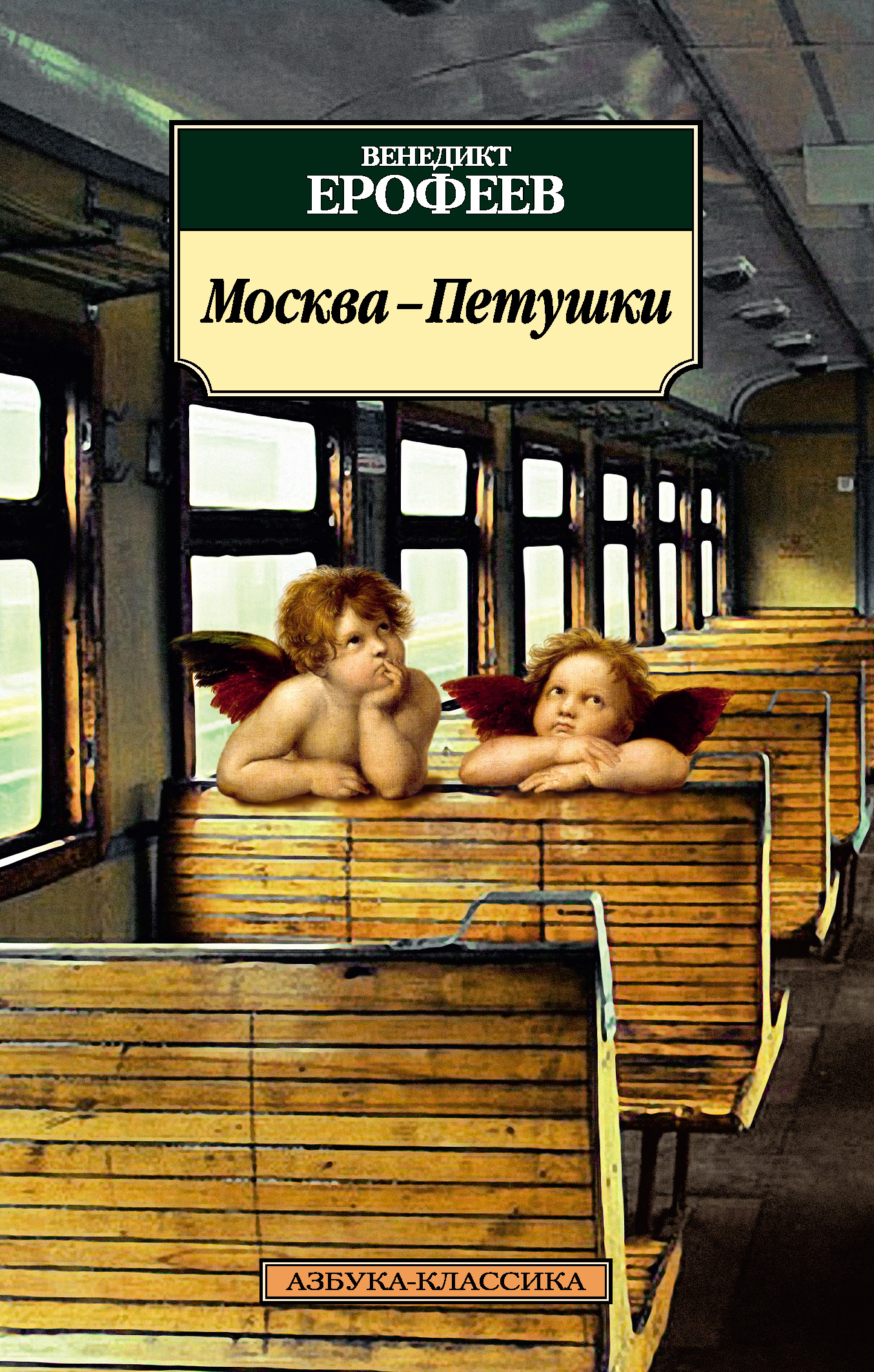 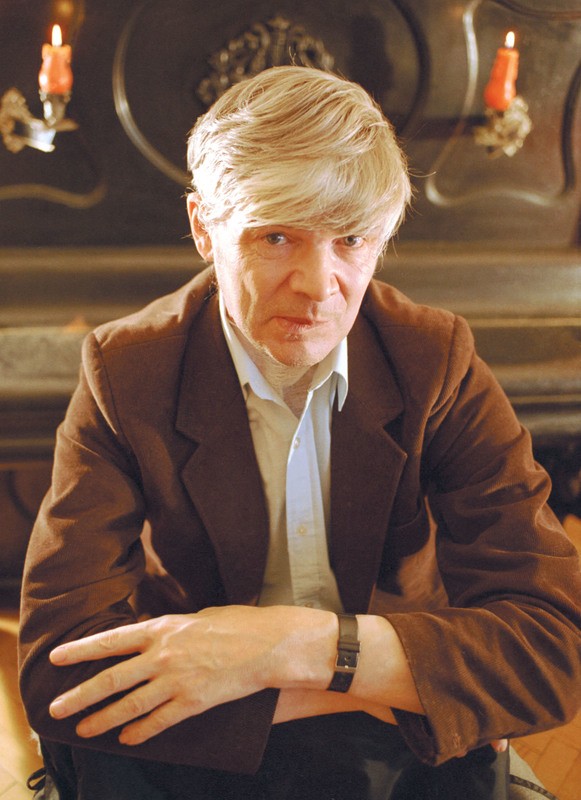 русский писатель

Произведения:
«Записки психопата» 
«Москва — Петушки» 
«Вальпургиева ночь, или Шаги Командора» 
«Василий Розанов глазами эксцентрика» 
«Моя маленькая лениниана»
Эдуард Лимонов (1943-2020)
русский писатель, поэт, публицист, политик 
настоящее имя — Эдуард Вениаминович Савенко

Произведения:
«Это я — Эдичка»
«Дневник неудачника»
«Подросток Савенко»
«Палач»
«У нас была великая эпоха»
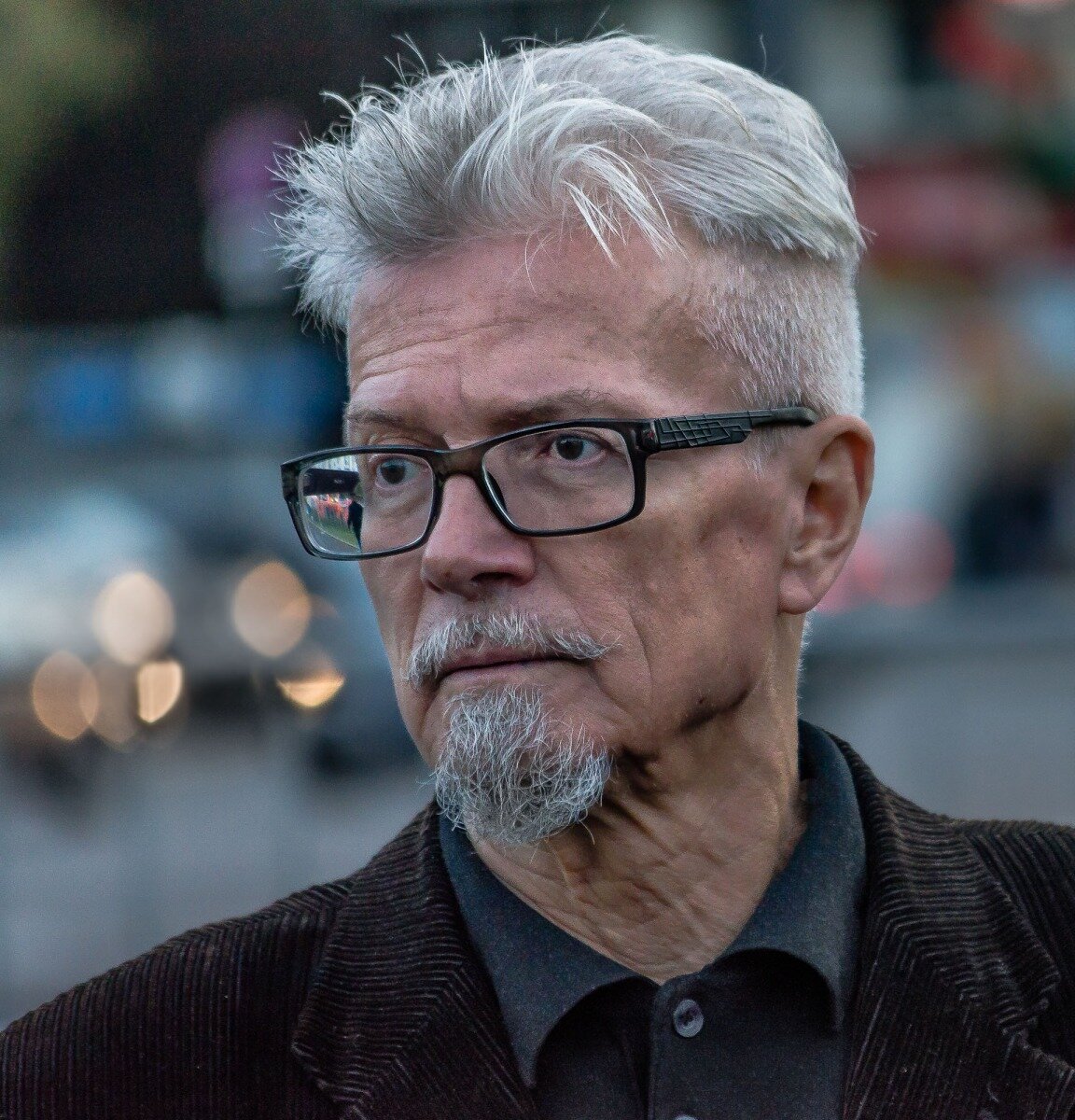 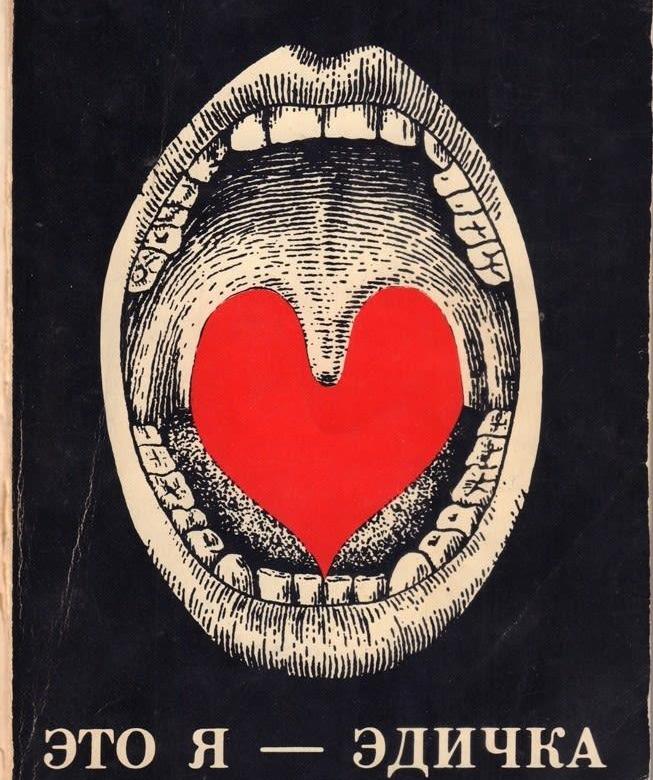 Лев Рубинштейн (*1947)
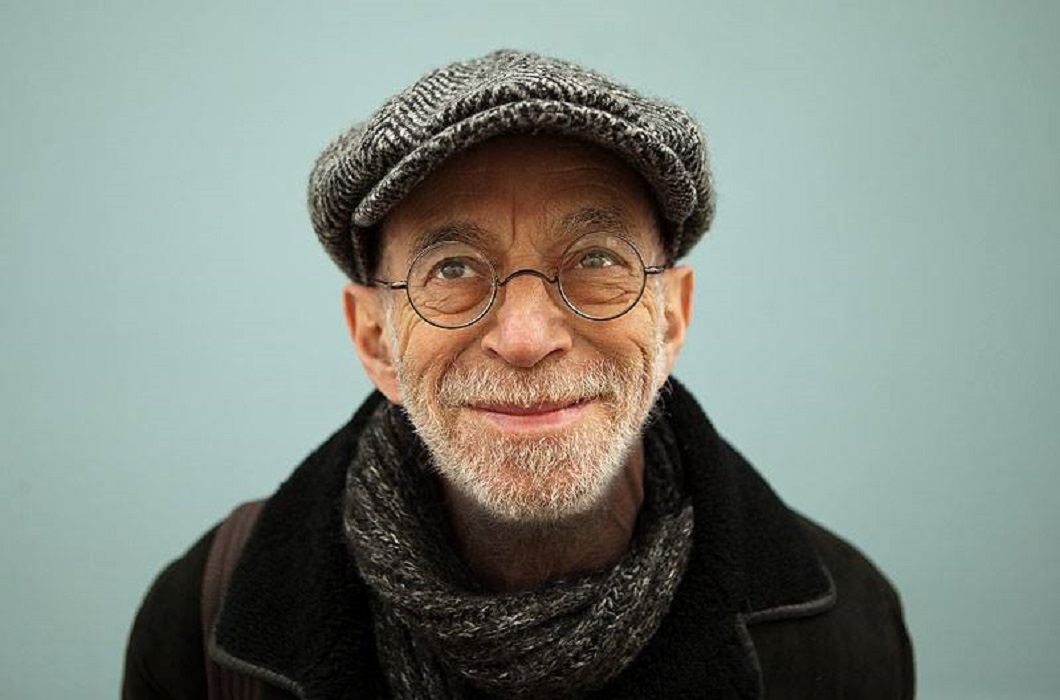 28«И Африка, и свинка, и доктор Айболит»29Там сейчас который час примерно?30«И свет повсюду тухнет, и в горле ватный ком»31Что, правда? Это тебе действительно приснилось?32«И радио на кухне о чем-то о таком»

(«Карточки» из стихотворения «Лестница существ»)
Российский поэт, библиограф и эссеист,журналист. Лауреат литературной премии «НОС-2012» за книгу «Знаки внимания».
Людмила Петрушевская (*1938)
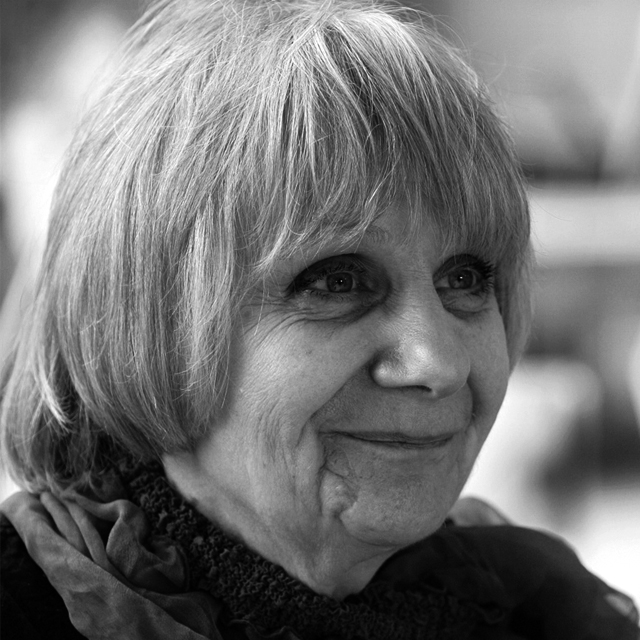 прозаик, драматург, поэт, сценарист, автор акварелей и монотипий, художница и режиссер восьми собственных анимационных фильмов («Студия ручного труда»), композитор и певица, создатель бродячего театра «Кабаре Людмилы Петрушевской».
Произведения: 
«Свой круг», 
«Тёмная судьба», 
«Дитя».
В 90-ые гг. она пишет антиутопии и сказки, напр. «Новые Робинзоны», «Сказки для всей семьи»
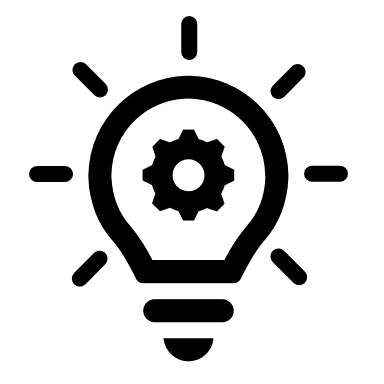 Что такое феномен современной «женской прозы»? Назовите писательниц.
Татьяна Толстая (*1951)
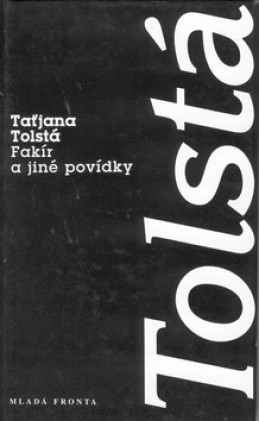 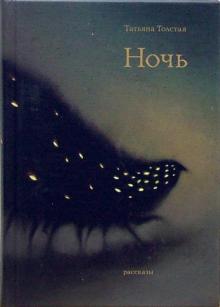 Российская писательница, телеведущая, публицист и литературный критик. Лауреат множества литературных премий.
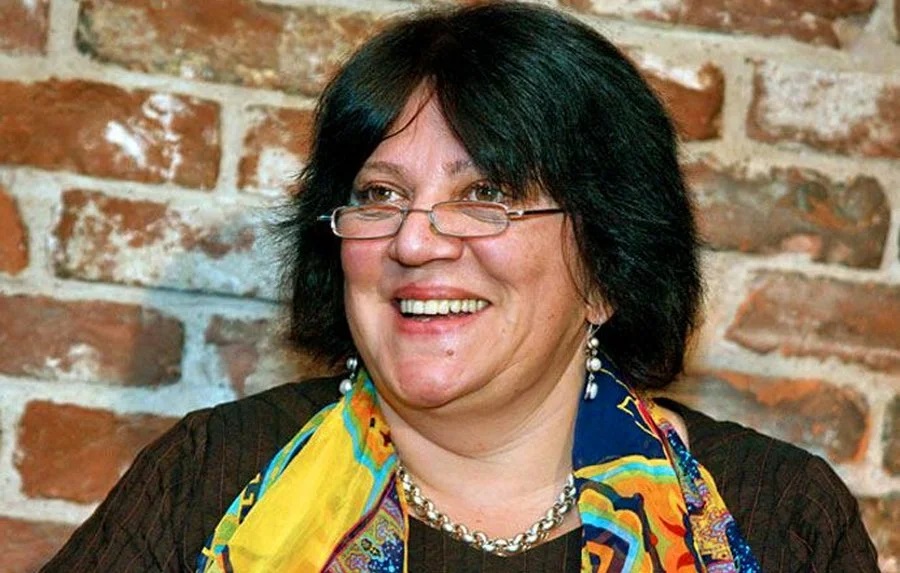 Сборники рассказов: «На золотом крыльце сидели…», «Любишь — не любишь», «Река Оккервиль», «День», «Ночь», «Изюм», «Круг», «Белые стены»
Роман: «Кысь»
Павел Санаев (*1969)
советский и российский писатель, кинорежиссёр, сценарист, продюсер, переводчик, журналист

Произведения:
«Похороните меня за плинтусом» - повесть
«Хроники Раздолбая» - роман
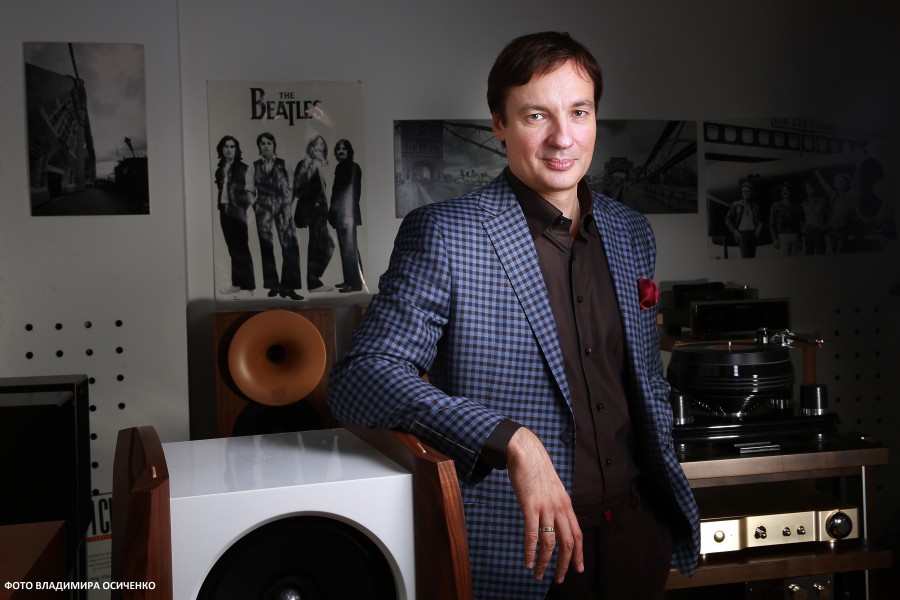 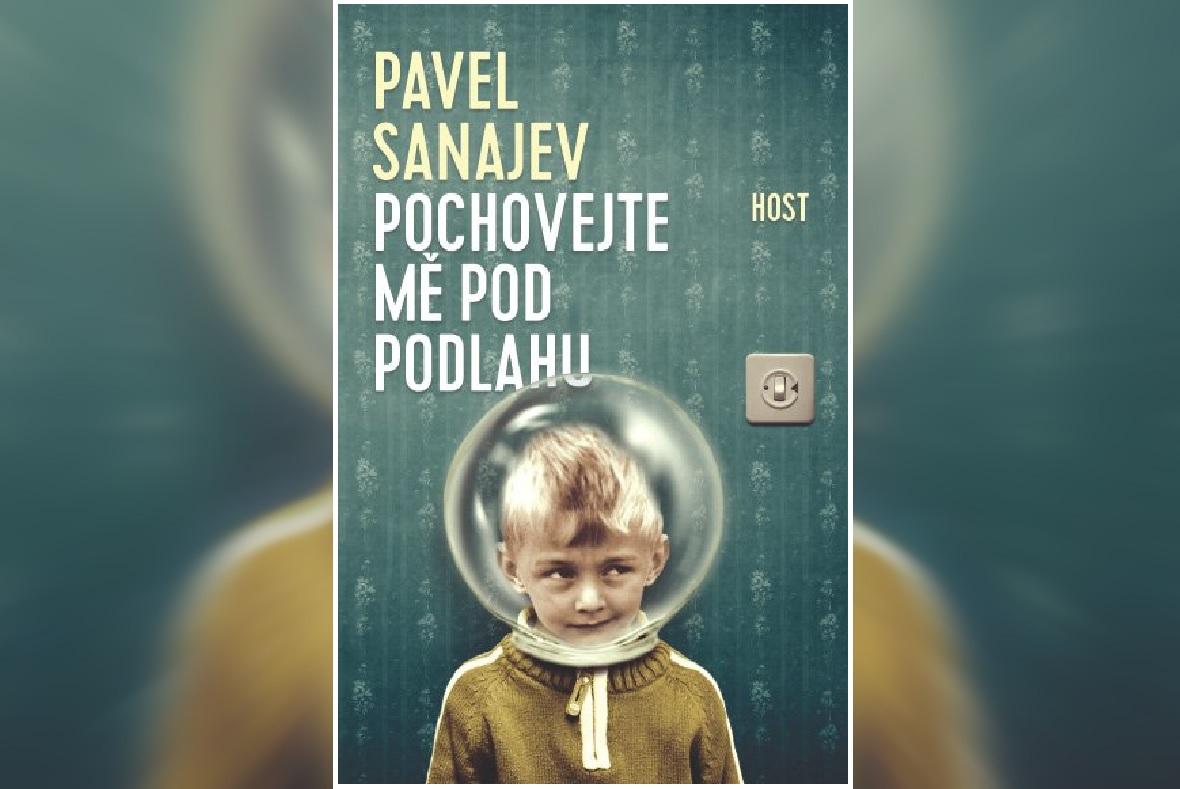 «Меня зовут Савельев Саша. Я учусь во втором классе и живу у бабушки с дедушкой. Мама променяла меня на карлика-кровопийцу и повесила на бабушкину шею тяжкой крестягой. Так я с четырех лет и вишу».
Список литературы
HRALA, Milan. Ruská moderní literatura 1890-2000. Praha: Karolinum, 2007. 767 s.
СКОРОПАНОВА, И. С. Русская постмодернистская литература: Учеб. пособие. - 3-е изд., изд., и доп. — М.: Флинта: Наука, 2001. — 608 с. ISBN 5-89349-180-7
ПРОХОРОВА.Т.Г. Постмодернизм в русской прозе:Учебное пособие. — Казань: Казанский государственный университет, 2005. — 96 с. — ISBN 5-98180-190-5.

https://jewish.ru/ru/stories/reviews/187852/
https://literaguru.ru/russkij-postmodernizm-v-literature/
https://alex-ermak.livejournal.com/1414232.html
https://cyberleninka.ru/article/n/e-limonov-o-literature-eto-ya-edichka/viewer